Mon    01.28.13
Measurement Topic 15,                   Reproduction of Life
TOPIC:

MY GOAL:










GET
ON 
TASK
I will review my MT 14 MAJORSum and set up my ISN with the new MT 15 packet and get a basic understanding of the 2 types of Cell Reproduction


If you did not take the MAJORSum on Friday, take out a sheet of paper, # from 1-20  be prepared to go next door to take the test.
The rest will go over their results
How DNA uses RNA to tell Ribosomes to make Proteins
mRNA = TRANSCRIPTION = rewrites DNA’s blueprint/message = delivers it to ribosomes (describes which a.a. should be put together) 
a.a. in cytoplasm – need help getting over to ribosomes  picked up by tRNA = TRANSLATION  translates mRNA’s message & organizes correct a.a.
TrAits!!!
A
T-
C-
A-
T-
T-
T
A
G
T
A
A
3. PROTEINS
DNA
U
C
A
U
1. mRNA
U
C
A
U
1. mRNA
aa
C
A
U
A
aa.
aa. aa.
2. tRNA
ISN page 132Reflection
Measurement Topic 14, The Blueprint of Life

Write down at least 5 things you can think that you learned over the last 2 weeks – See if they are the same as mine….
DNA helps determine genetic traits
DNA is made up of nucleotides
DNA = A-T, C-G
RNA helps DNA make proteins
RNA = A-U, C-G
mRNA, tRNA
Proteins determine traits
Proteins are made in ribosomes
Proteins are made up amino acids
ATTACH New Packet Pages
Packet Title page  TO   ISN page 133
Packet page 2      TO   ISN page 135
Packet page 3      TO   ISN page 137
Packet page 4      TO   ISN page 139
Packet page 6      TO   ISN page 140
YOUR JOB = Complete ISN page 133
REPRODUCTION
Is the production of…
Offspring
There are two major types of reproduction…
Asexual
Which requires one…
Which requires two…
Parent
And produces offspring that are genetically…
A type of asexual reproduction is…
A type of sexual reproduction is…
Meiosis
That produces…
That produces…
____(#) cells
_____(#) cells
The purpose of Mitosis is to produce cells for…
The purpose of Meiosis is to produce…
The cells produced have the --- # of Xsomes
The cells produced have --- the # of Xsomes
The same
Asexual Reproduction!
BiNary Fission in Bacteria
Binary Fission In Paramecium
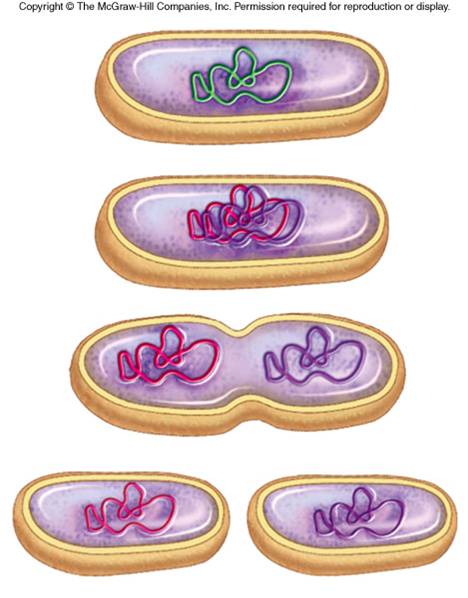 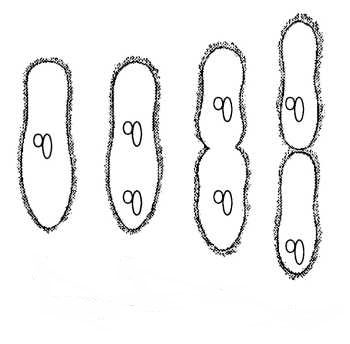 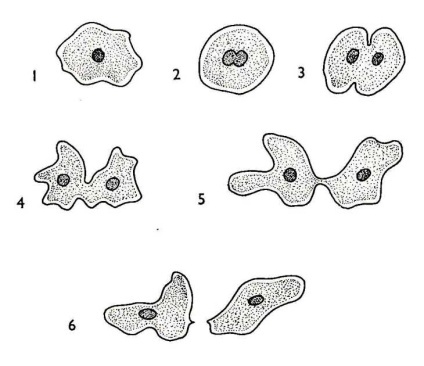 Up to 3 times/day
can divide every 20 minutes  single cell can produce a colony of 107 to 108 bacteria in about 12 hours (100 mill)
http://www.youtube.com/watch?v=vnlkvquWXS8&feature=related&safety_mode=true&persist_safety_mode=1&safe=active
http://www.youtube.com/watch?v=_FBBnNhN_NM&feature=related&safety_mode=true&persist_safety_mode=1&safe=active
Asexual Reproduction!
Budding in Yeast
Budding in Hydra
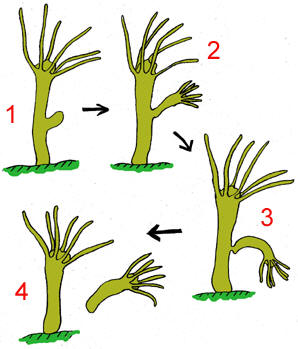 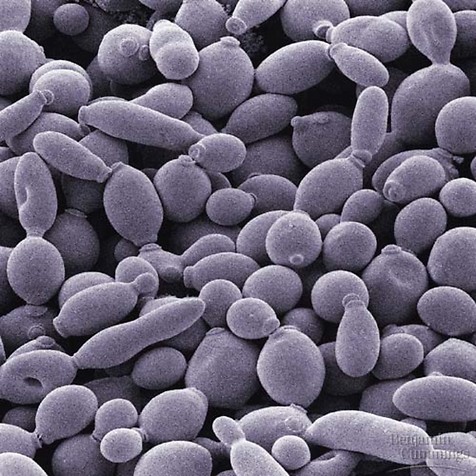 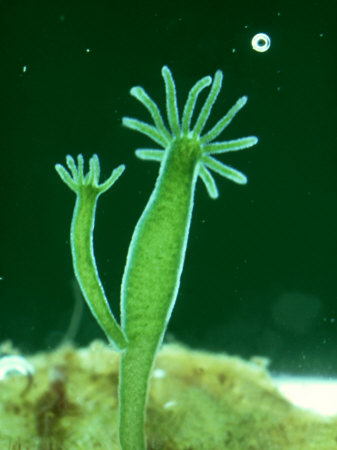 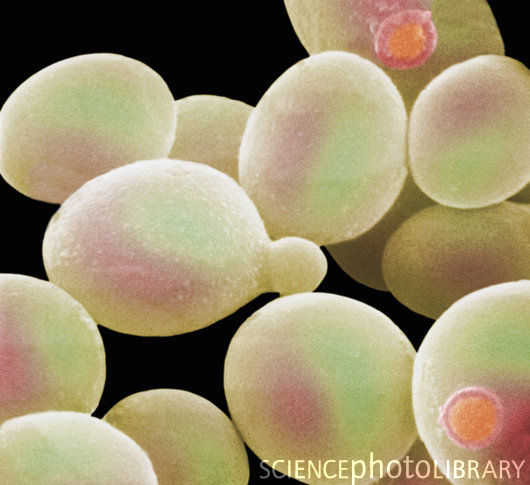 http://www.youtube.com/watch?v=489CSop00sY&safety_mode=true&persist_safety_mode=1&safe=active
http://www.youtube.com/watch?v=iOvrq6ssy2Y&feature=related&safety_mode=true&persist_safety_mode=1&safe=active
http://www.youtube.com/watch?v=Kukv0AtIVdU&safety_mode=true&persist_safety_mode=1&safe=active
Asexual Reproduction!
Fragmentation is the unintentional cutting up of the body of an organism which each grows into different organism. (planaria, starfish)
Regeneration is the growing back of a lost part of the body of an organism. It is usually used as a method of defense. (lizard)
Fragmentation in Planaria
Regeneration in Starfish
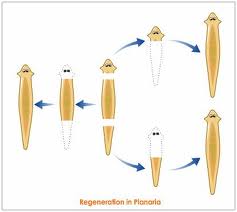 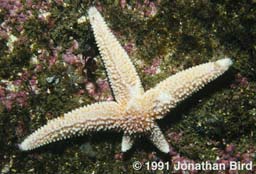 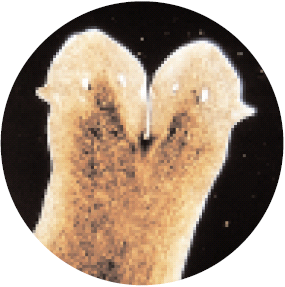 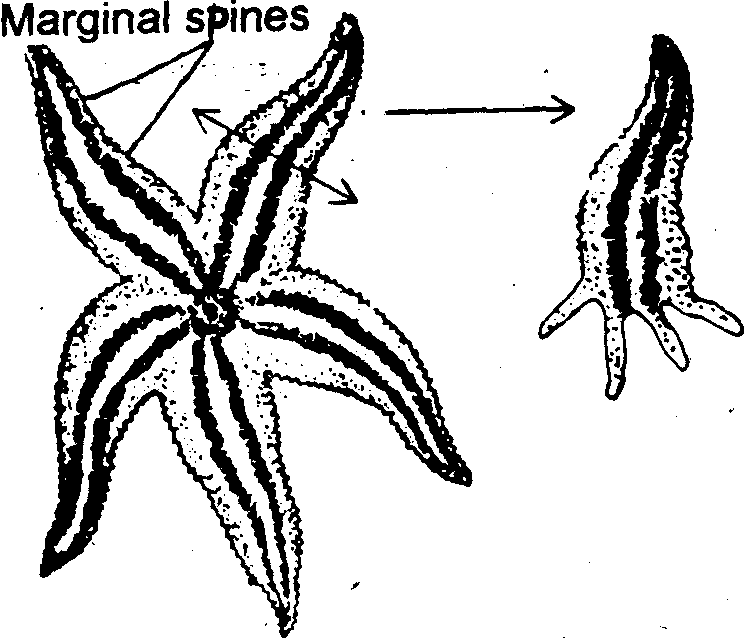 Asexual Reproduction in Plants!
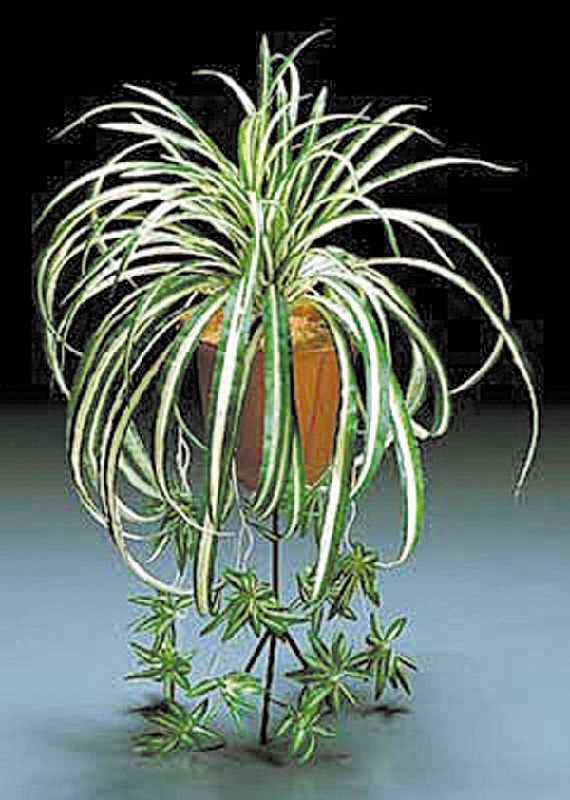 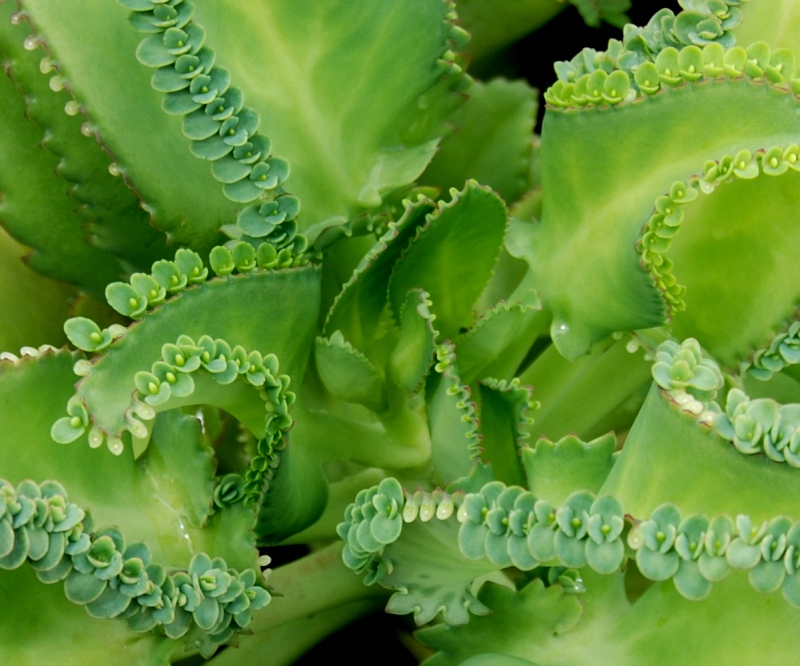 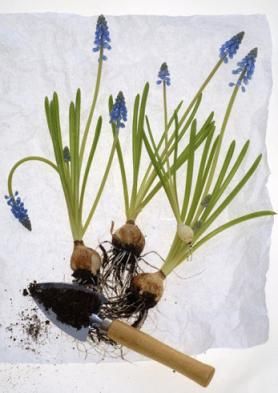 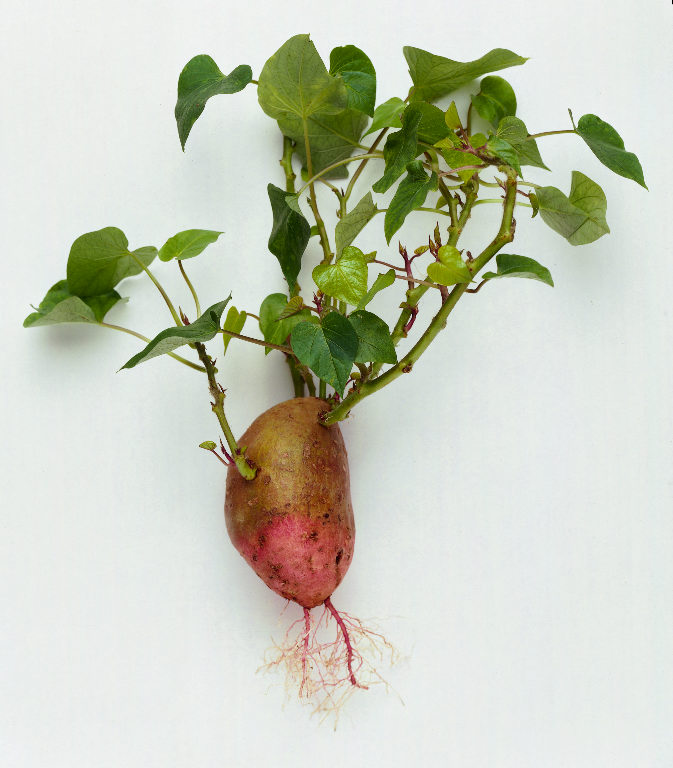 =
+
SPERM   +    EGG     =     ZYGOTE
Sexual Reproduction!
Joining… Fusion of GAMETES   Fertilization
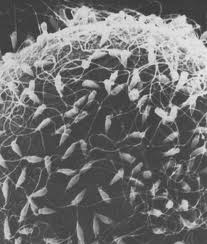 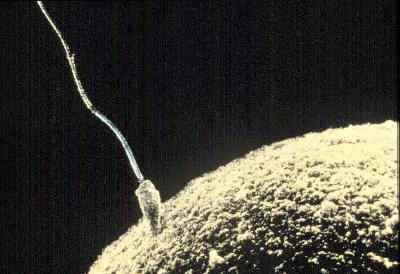 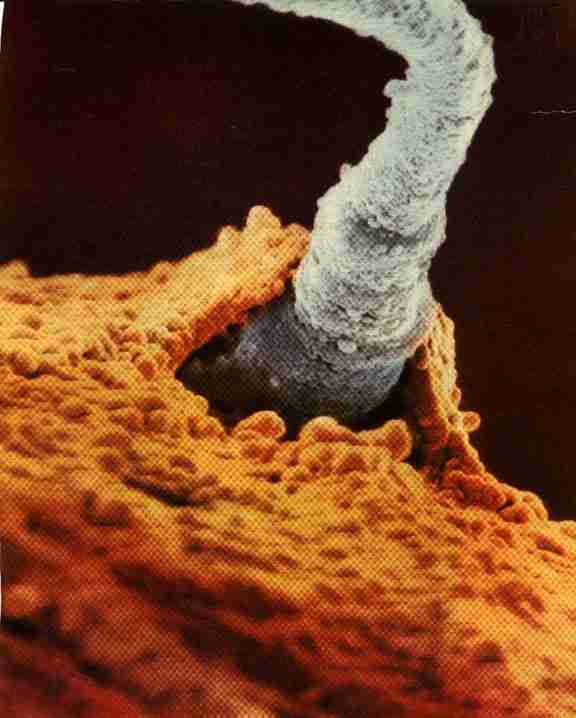 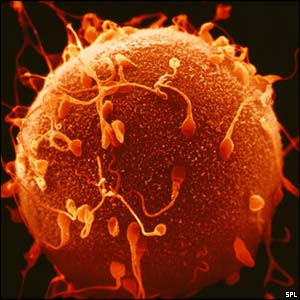 Sexual Reproduction in Plants!
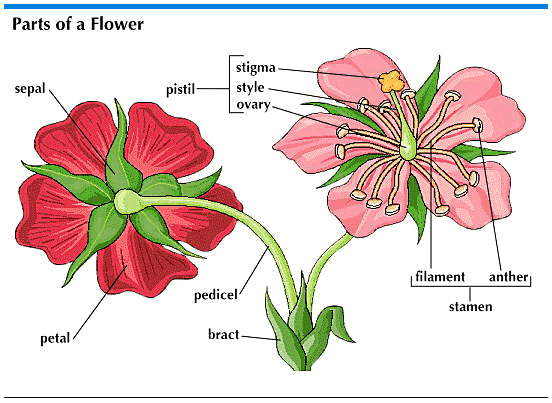 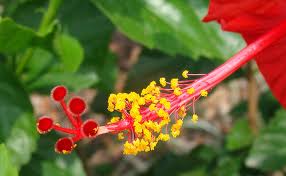 Did we reach                               the Goal for the Day?
…to get a basic understanding of the two basic types of Cell Reproduction…

Did you reach that goal? 
How do you know that you reached that goal? 
What are you going to do if you did not reach that goal?
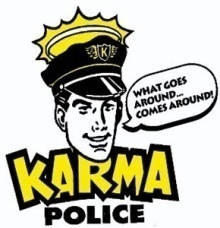 Accept our connectedness to events.

It is not unknown forces that cause our problems.
 
We are the cause and the cure.

We create our own reality and  we can change it.
HOMEWORK
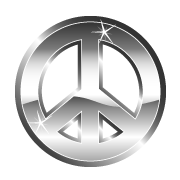 Be the change you wish to see in the world